НЕДЕЛЯ ИГРЫ.             Средняя группа №10.
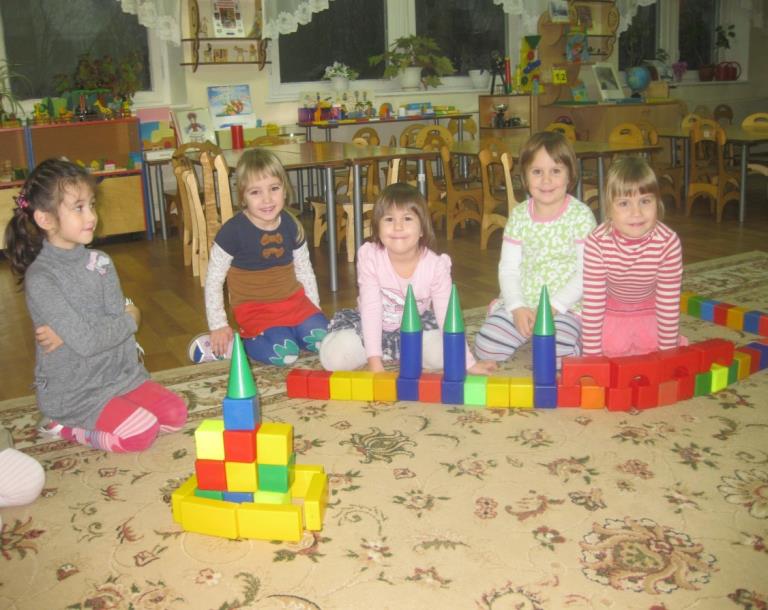 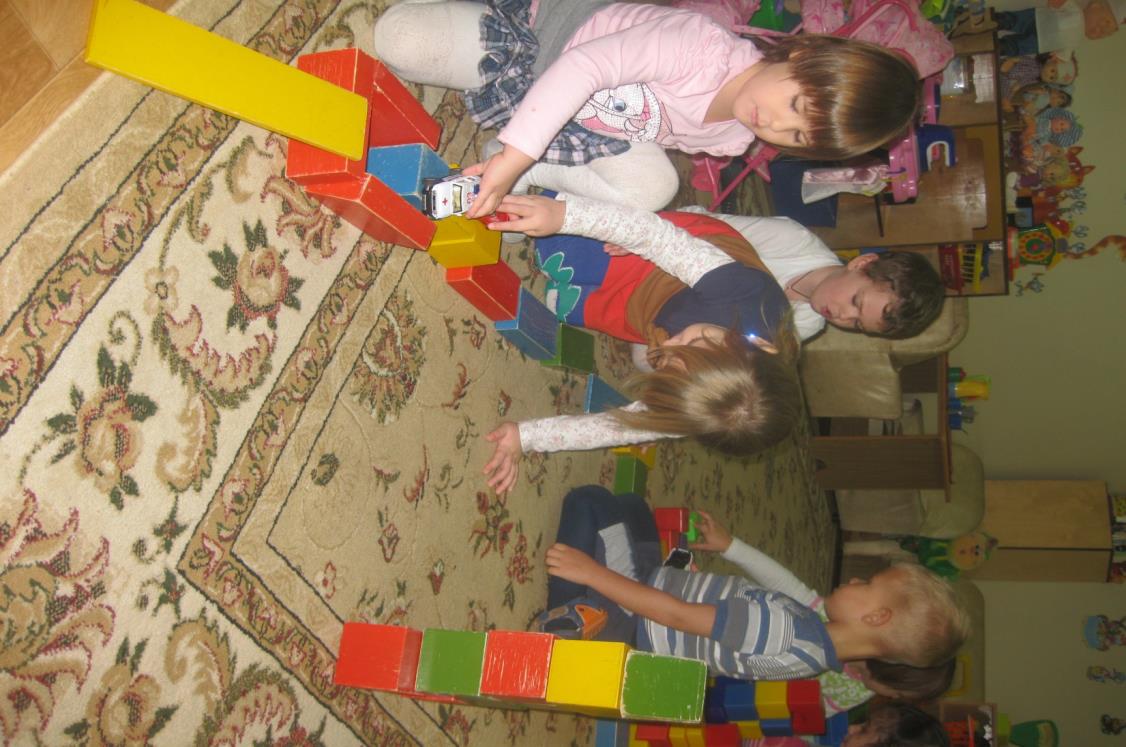 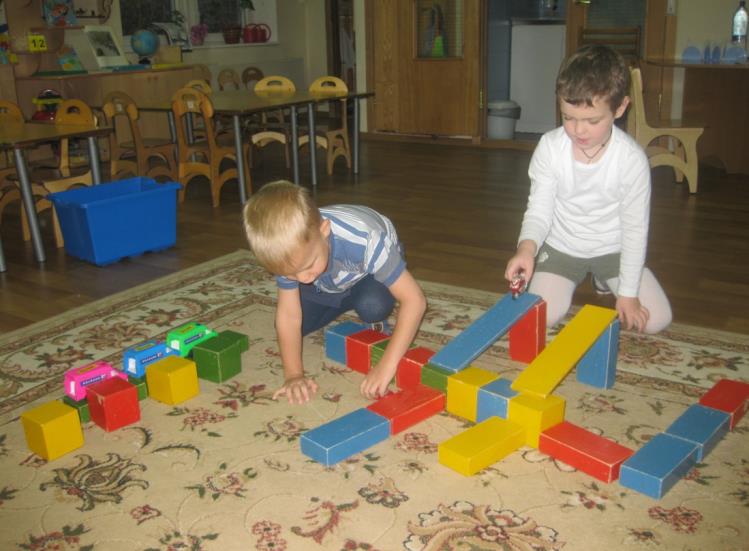 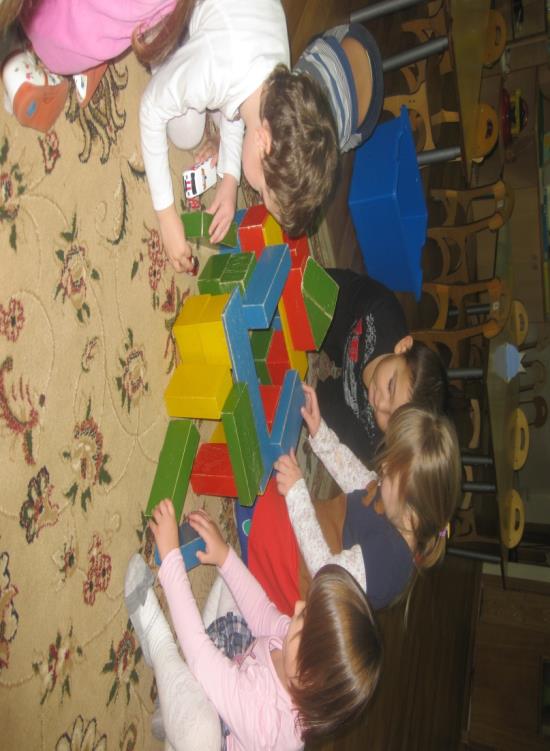 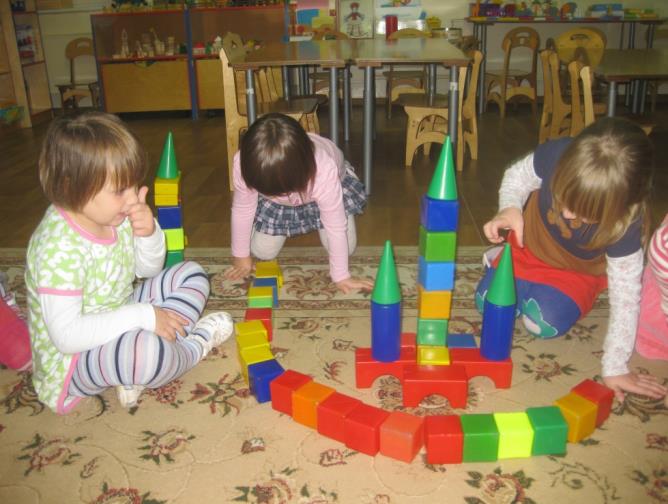 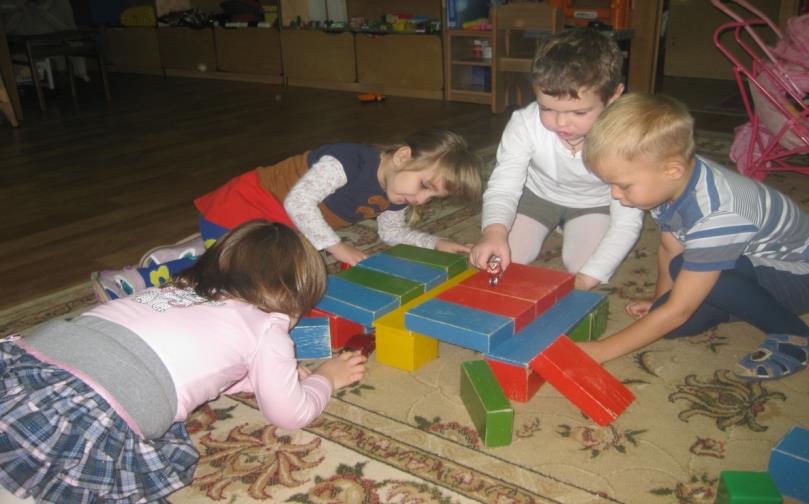 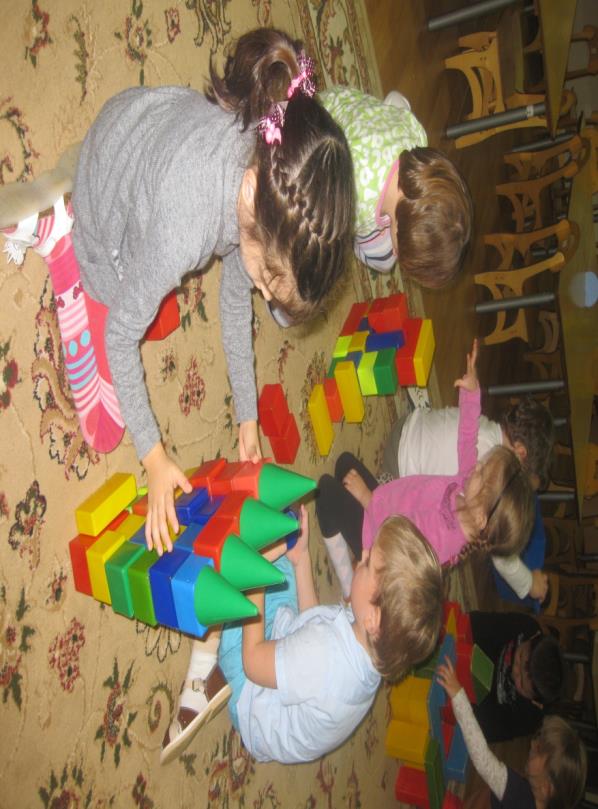 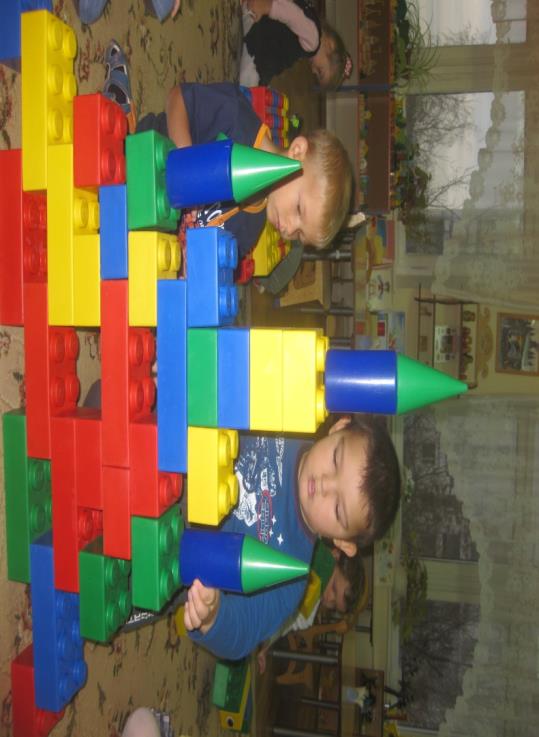 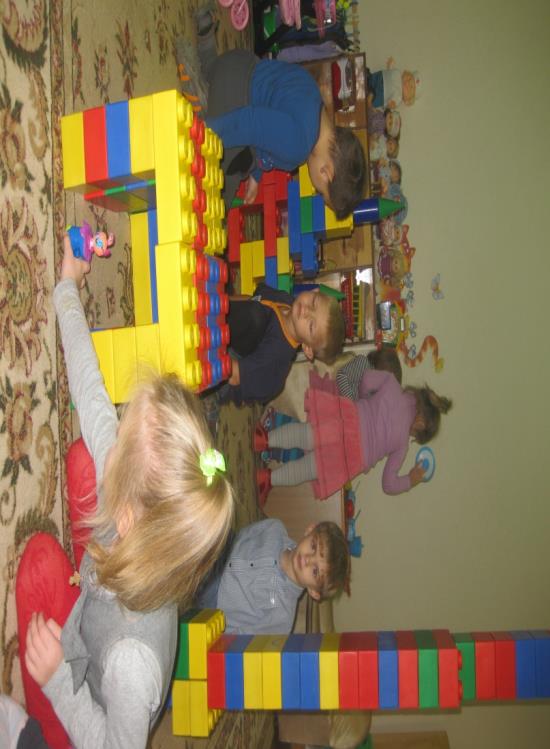 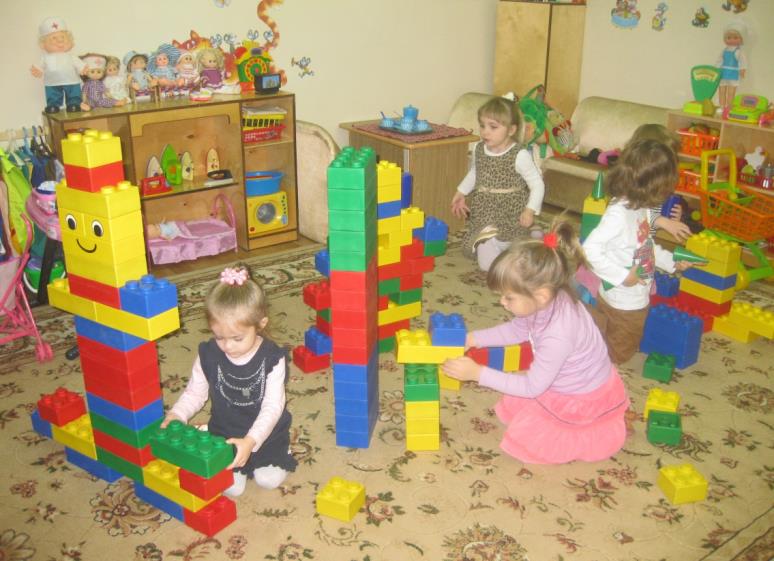 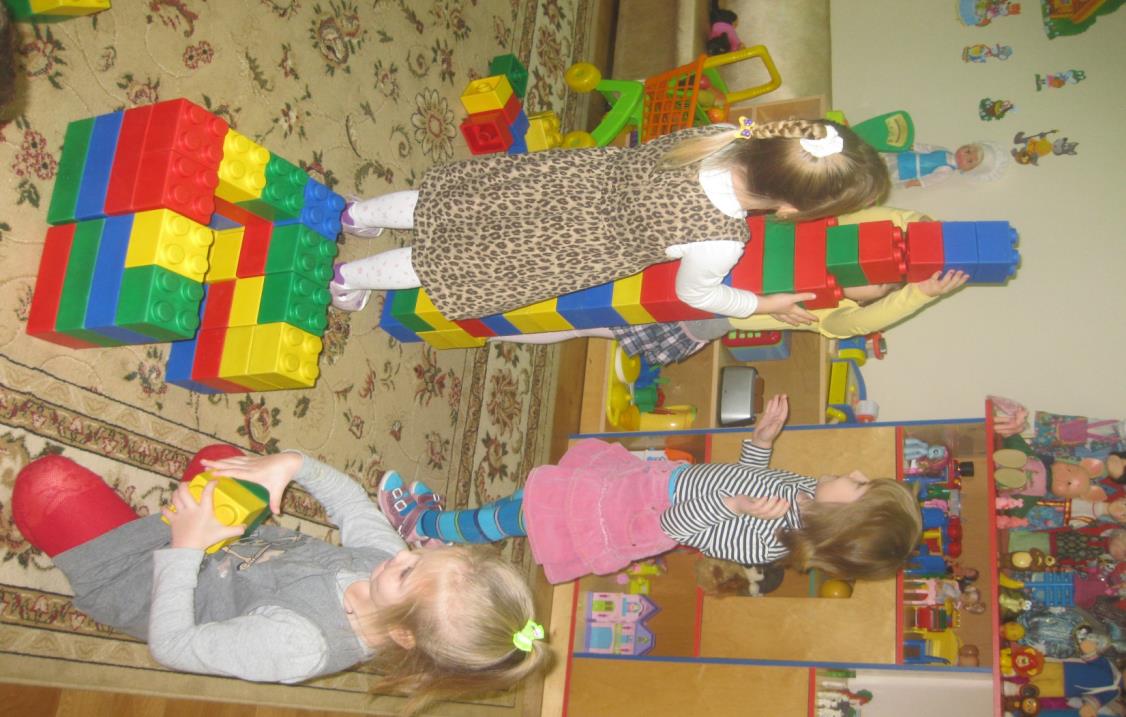 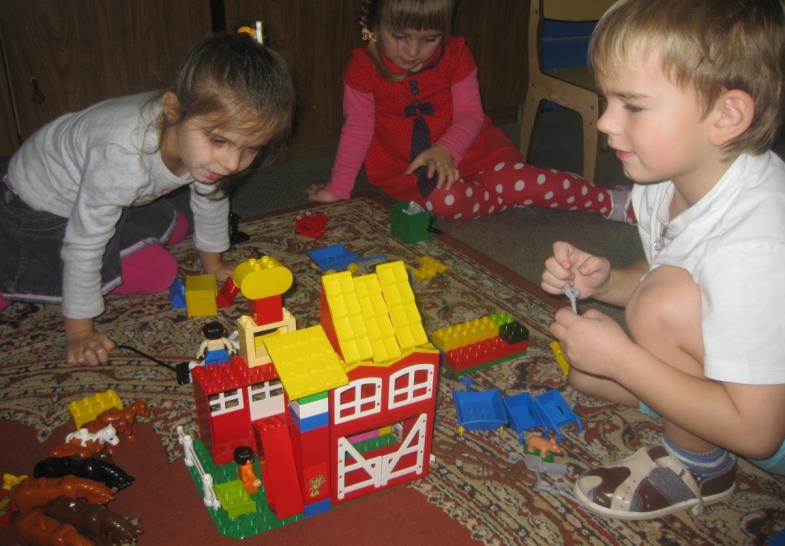 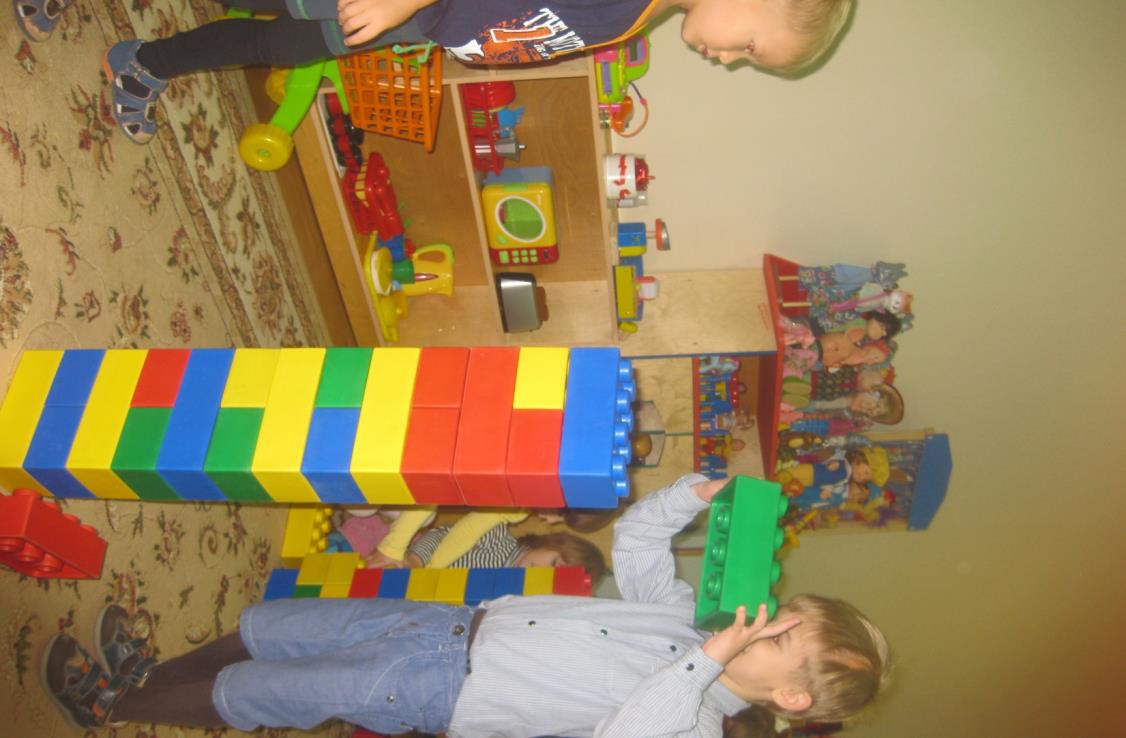 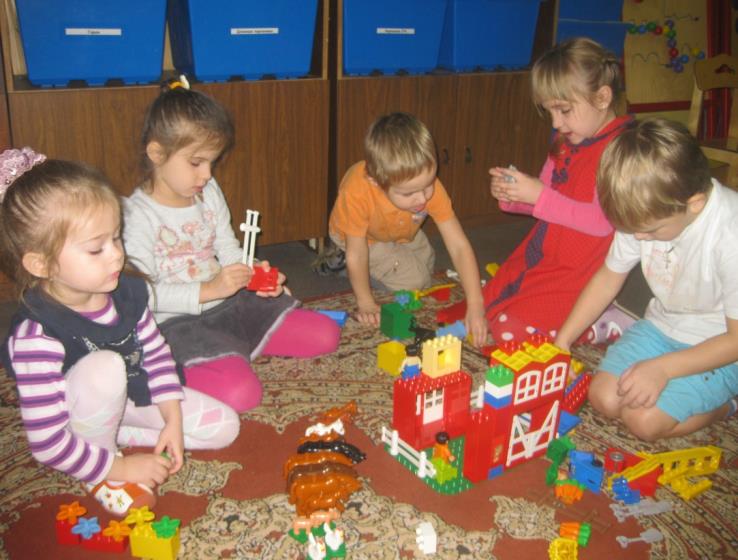 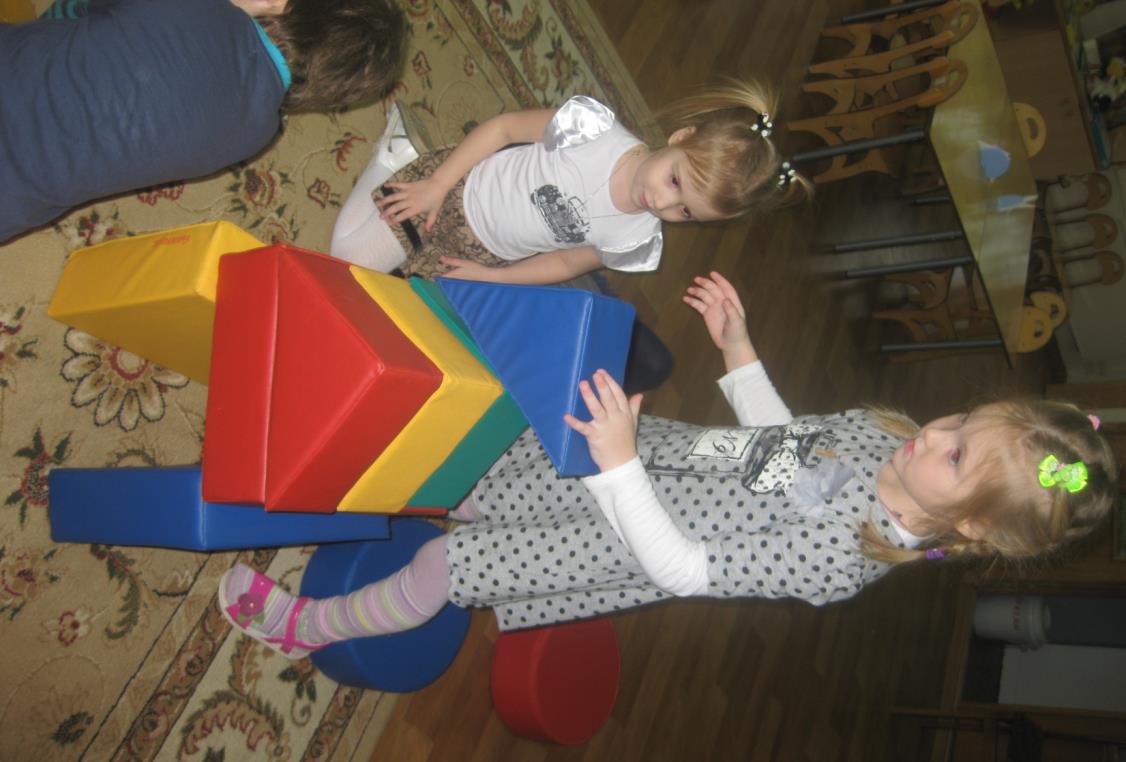 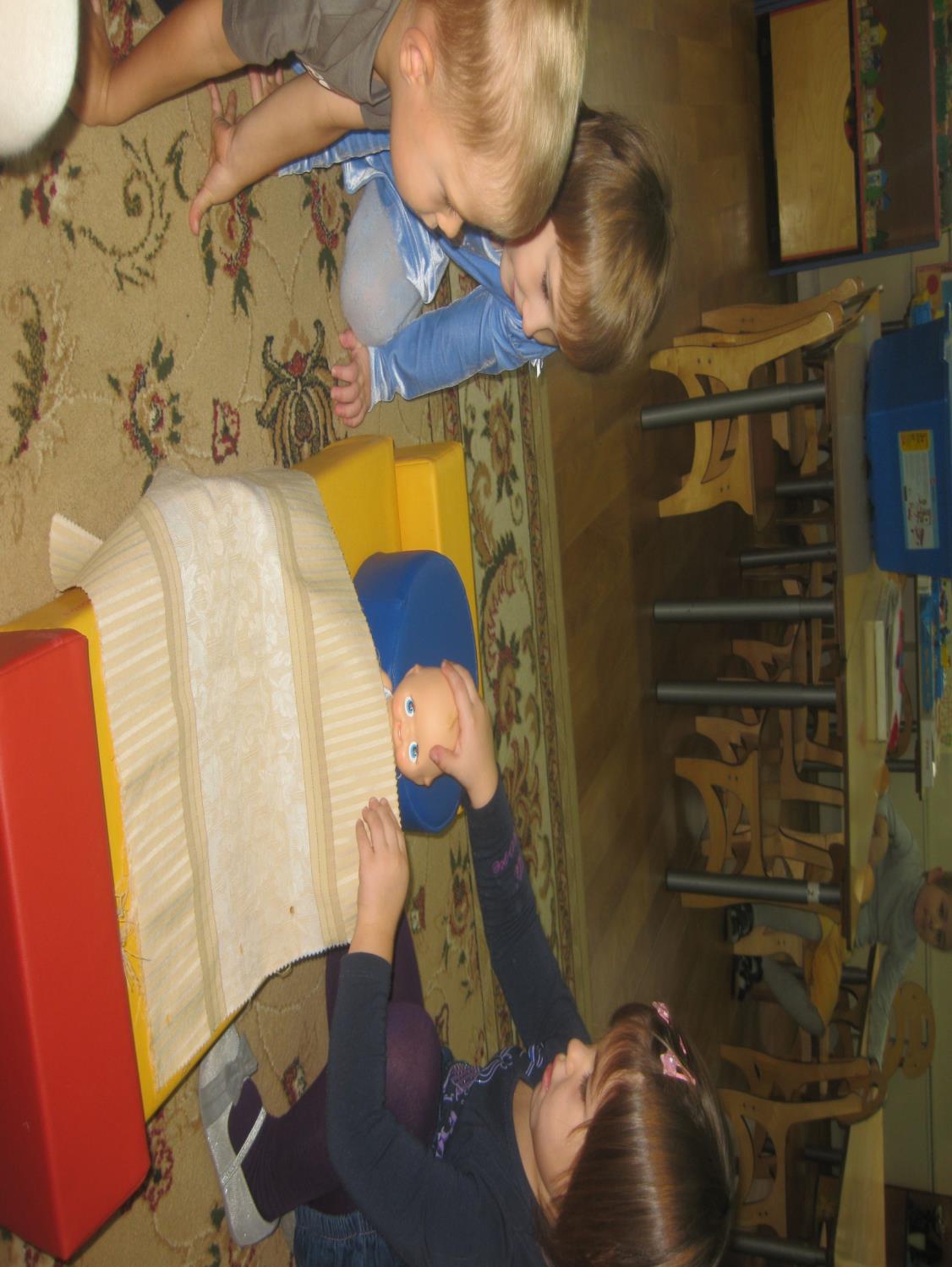 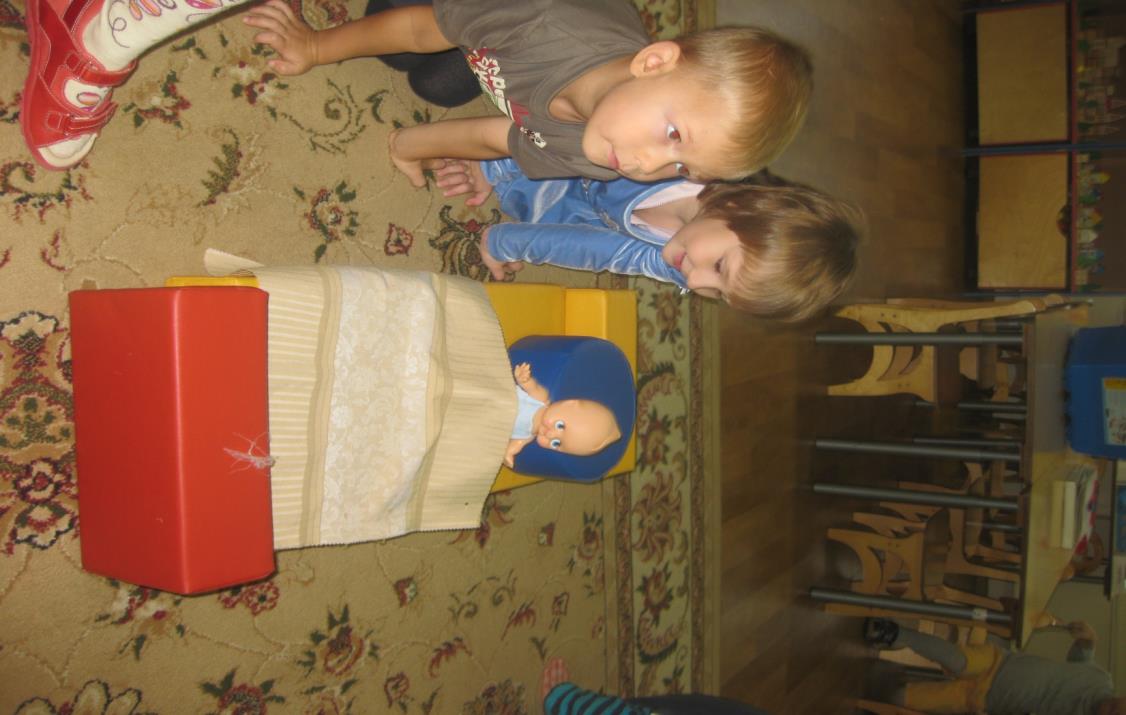 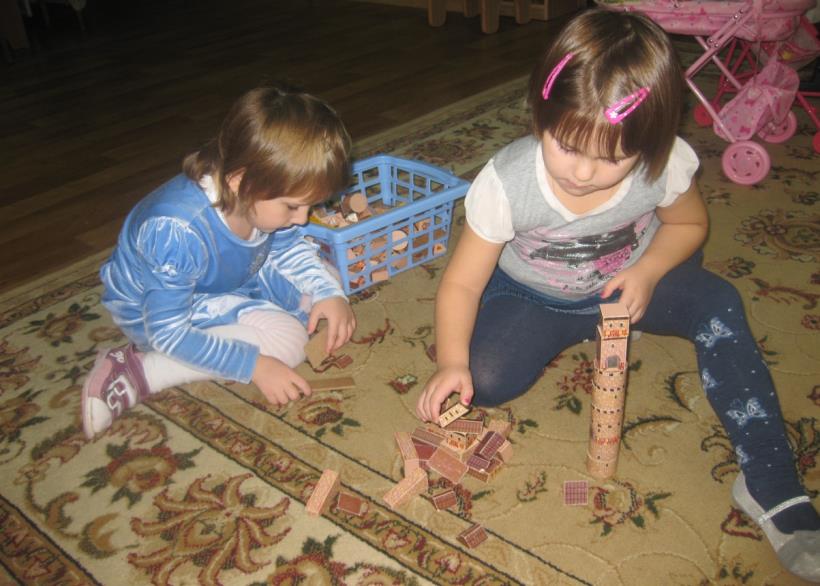